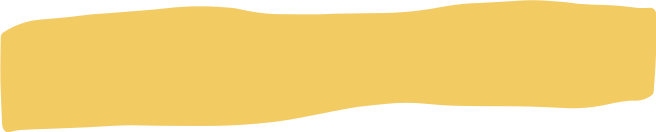 With Teacher ELida
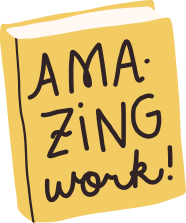 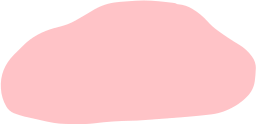 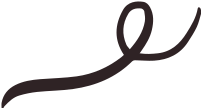 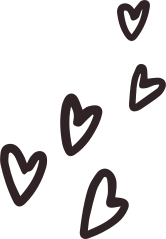 ENGLISH CLASS
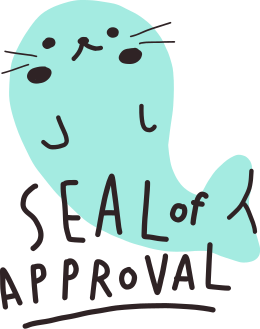 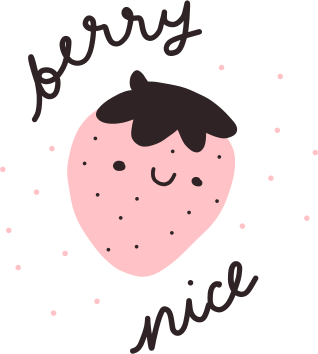 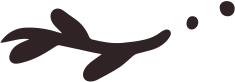 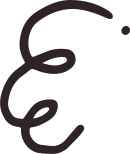 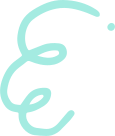 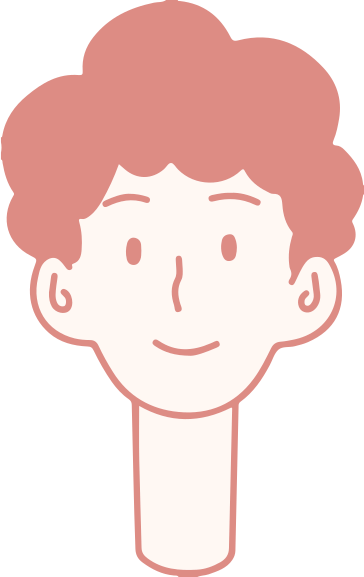 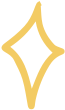 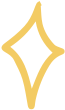 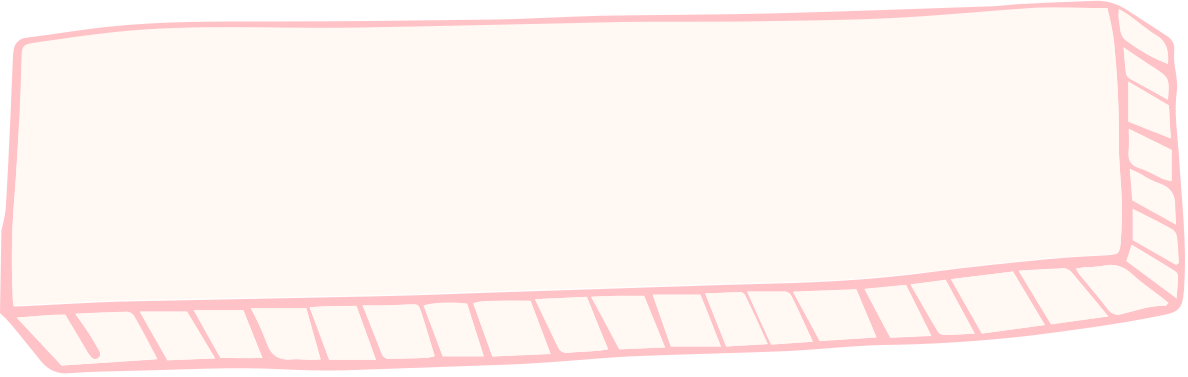 Report Writing
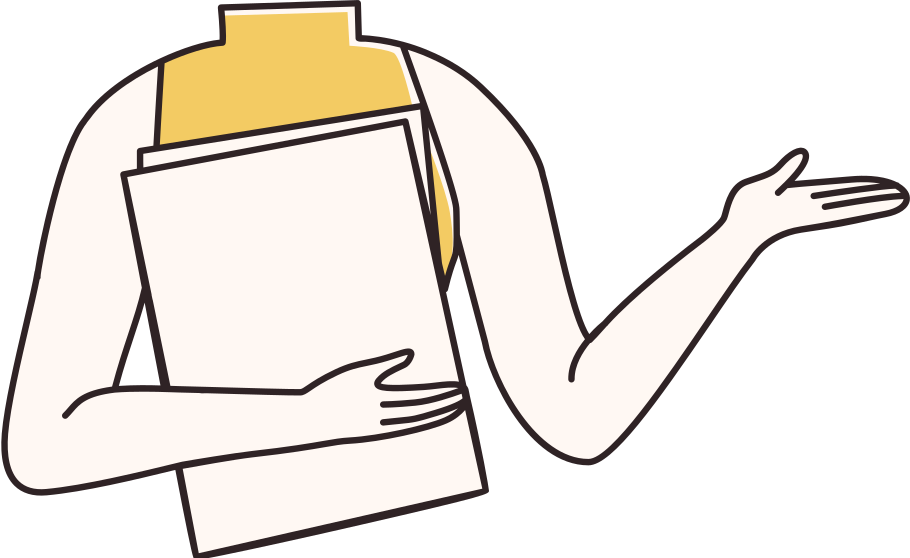 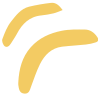 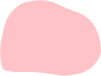 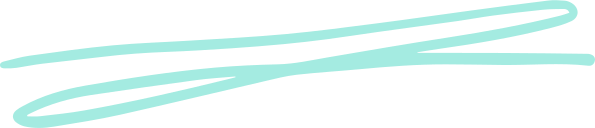 REPORT
Reports provide factual information about an object, topic or event. They are generally used to inform and explain. THINK: WHO, WHAT,WHERE, WHEN, WHY and HOW.
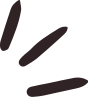 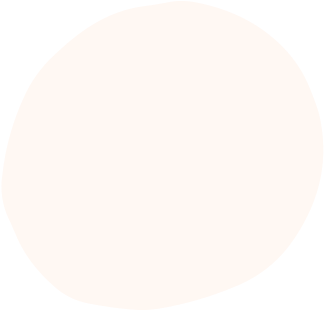 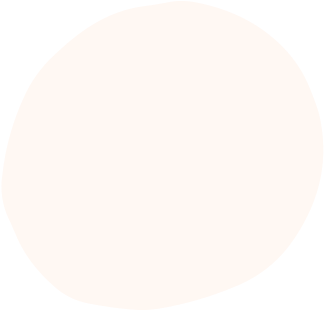 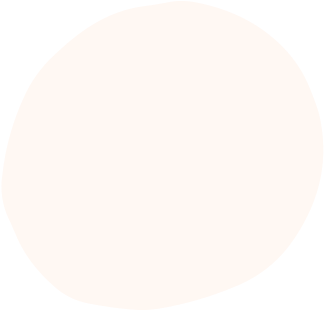 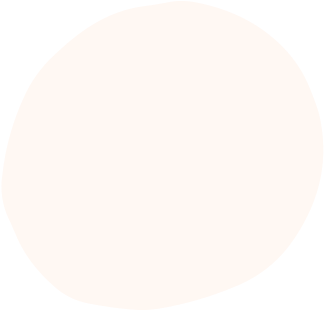 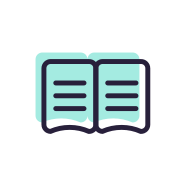 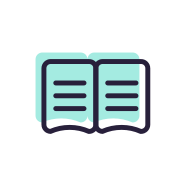 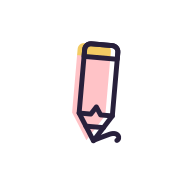 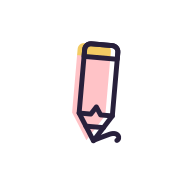 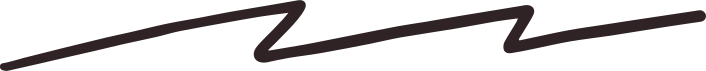 HEADING: EXPLAIN EXACTLY WHAT THE REPORT IS ABOUT(WRITE A TITLE THAT SHOWS WHAT THE REPORT IS ABOUT)
AIMS: PURPOSE AND AIMS (CLEARLY EXPLAIN THE PURPOSE AND AIMS OF THE REPORT; STATE REPORT'S AIMS IN THE INTRODUCTION)
SUBHEADINGS: DIVIDE THE REPORT INTO CLEAR PARAGRAPHS WITH SUBHEADINGS, USE A NEW PARAGRAPH FOR EACH NEW POINT. 
CONCLUSION: CONCLUDE YOUR REPORT WITH CLEAR RECOMMENDATIONSTHAT ARE A DIRECT REASULT OF THE RESEARCH
USE FORMAL LANGUAGE
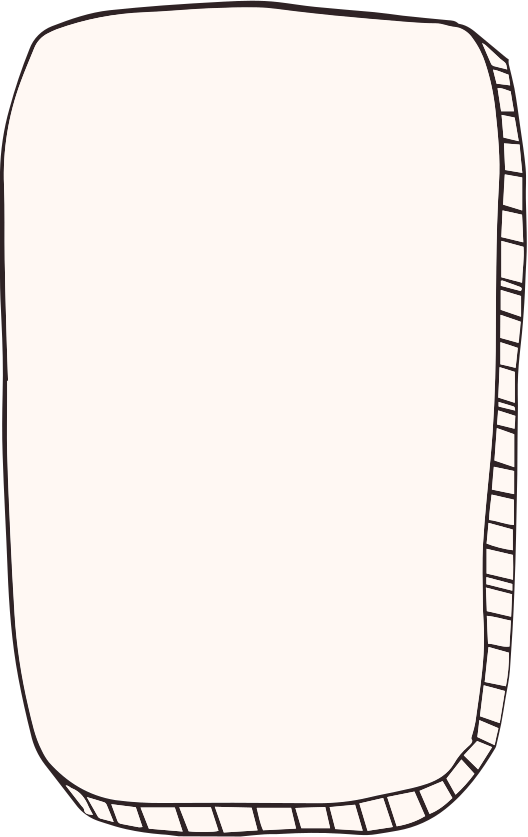 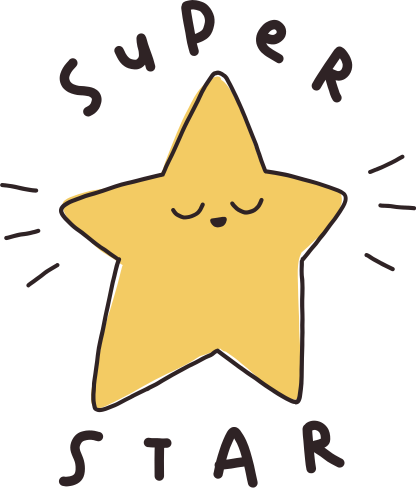 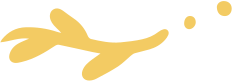 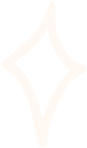 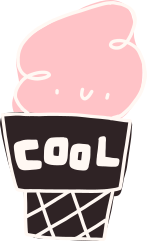 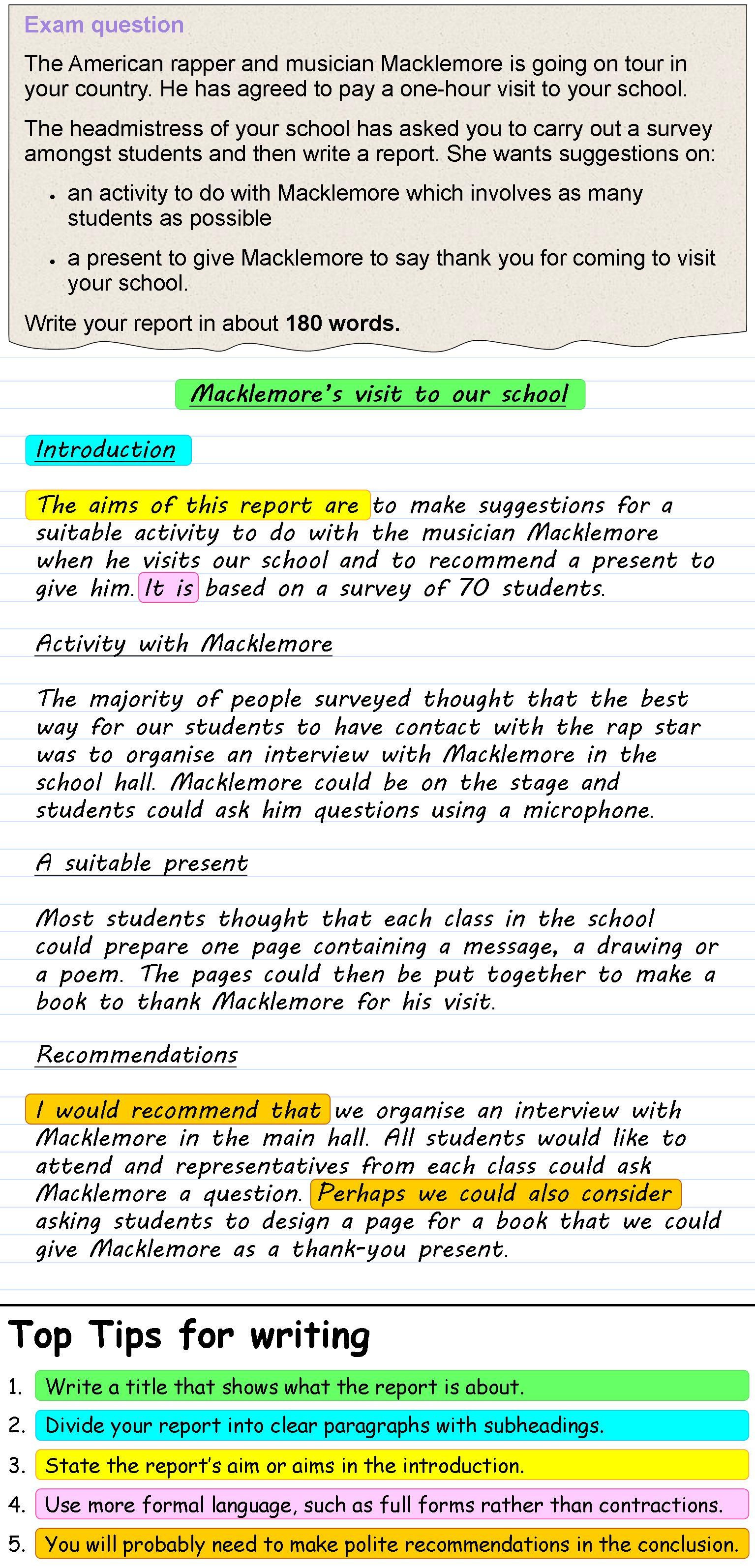 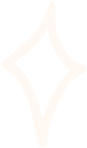 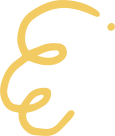 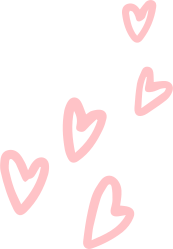 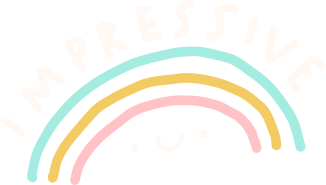 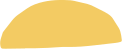 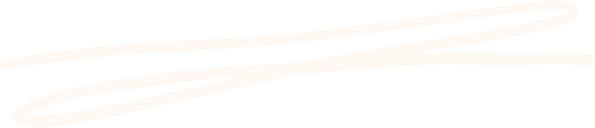 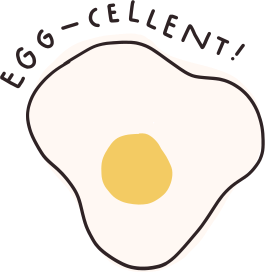 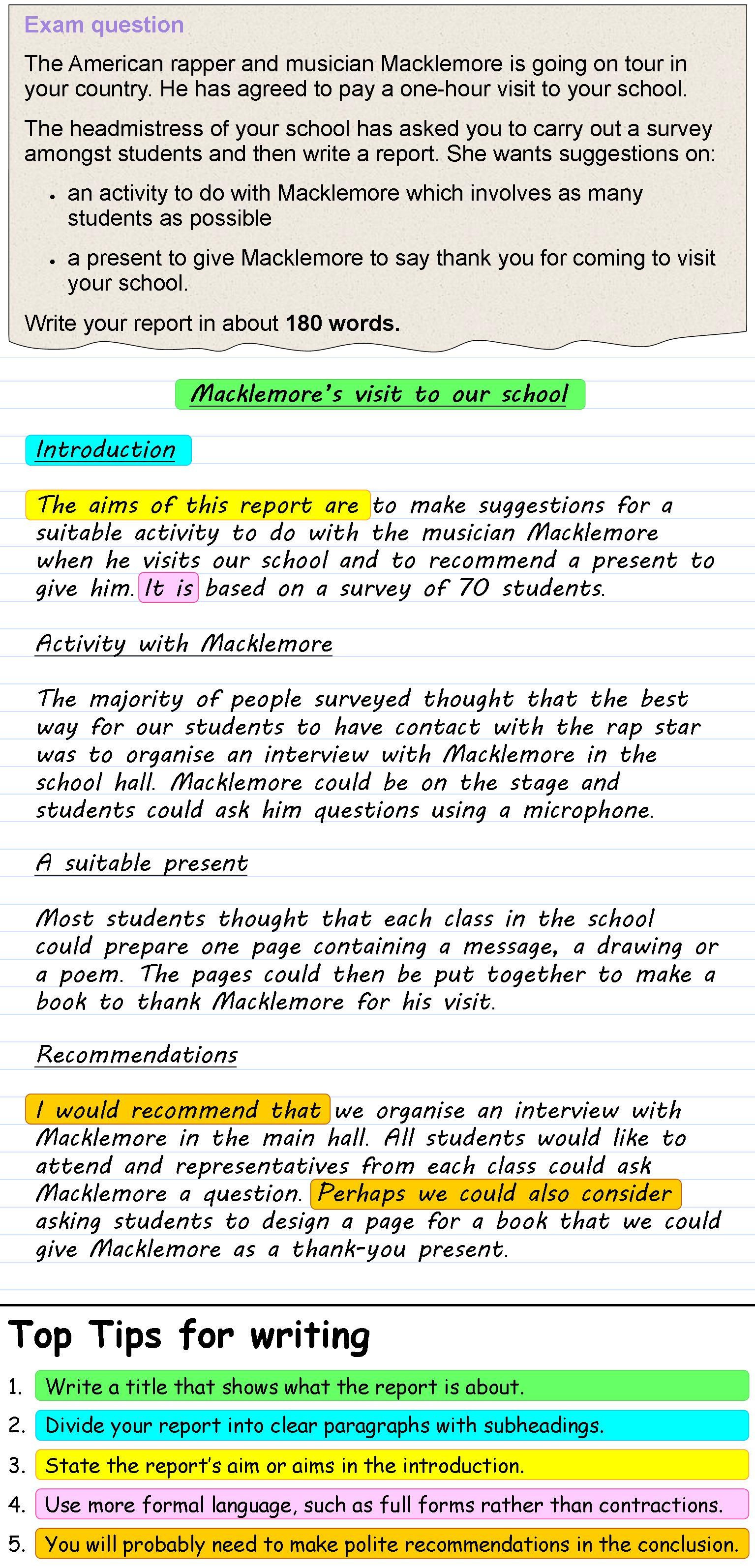 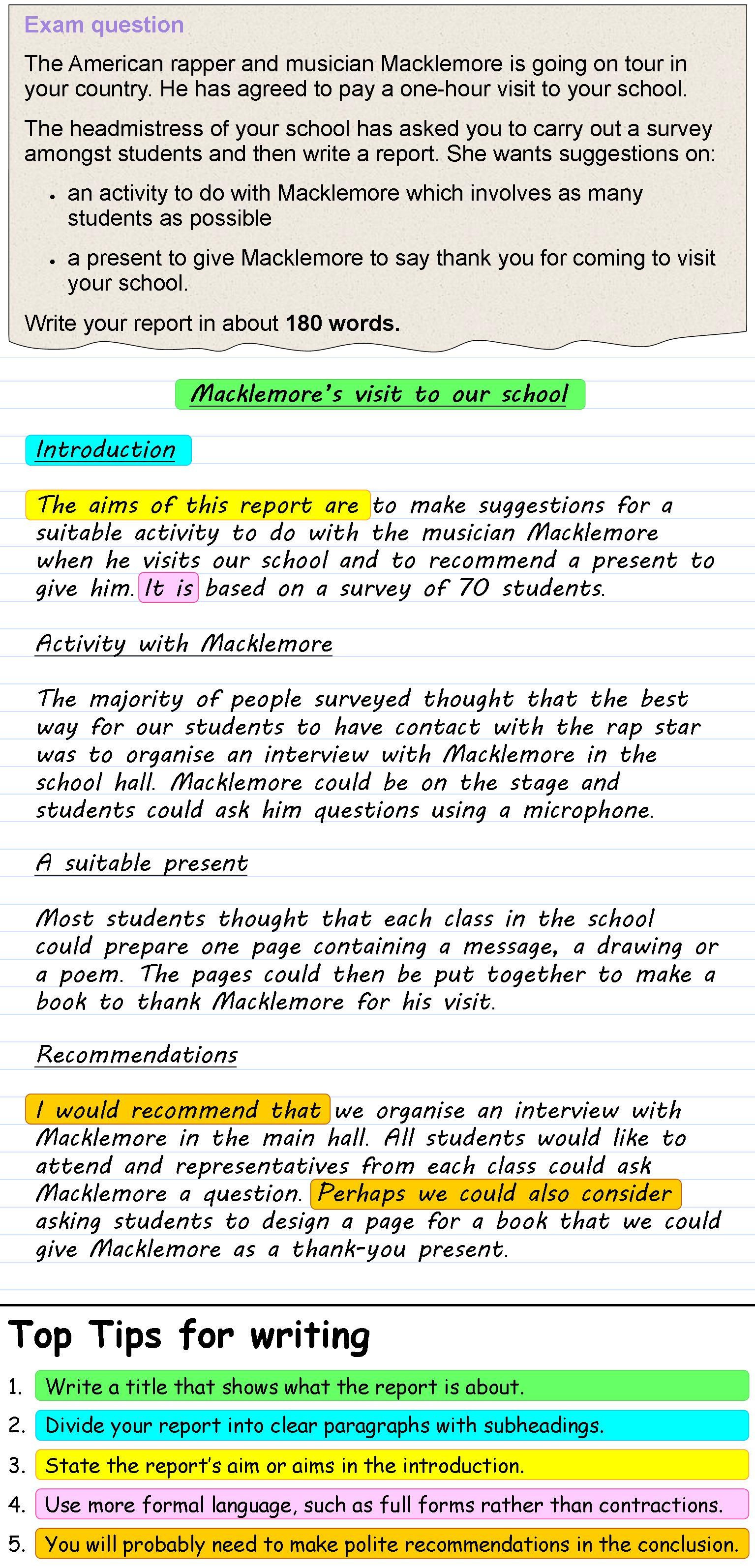 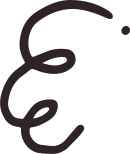 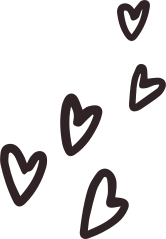 useful phrases
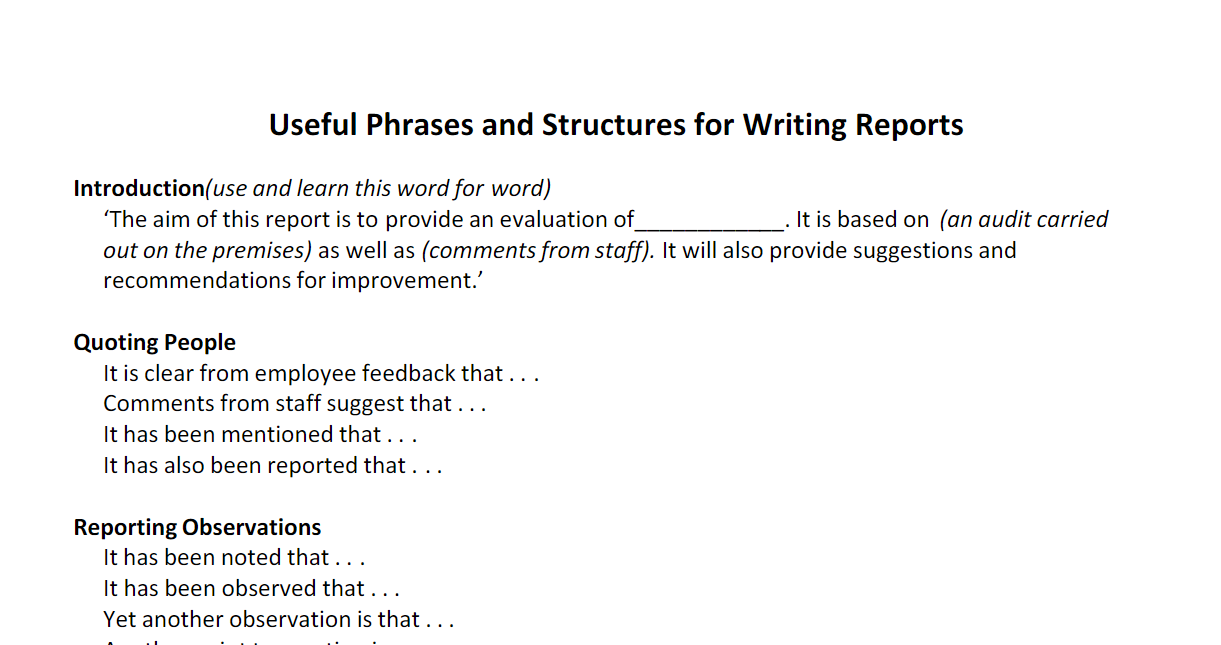 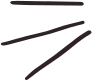 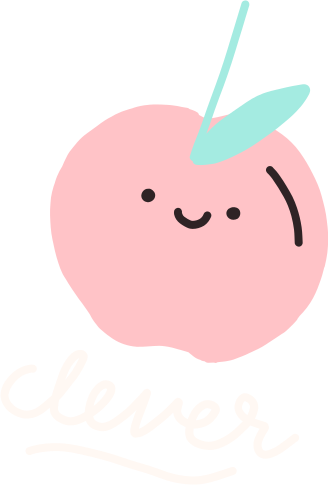 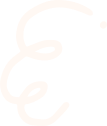 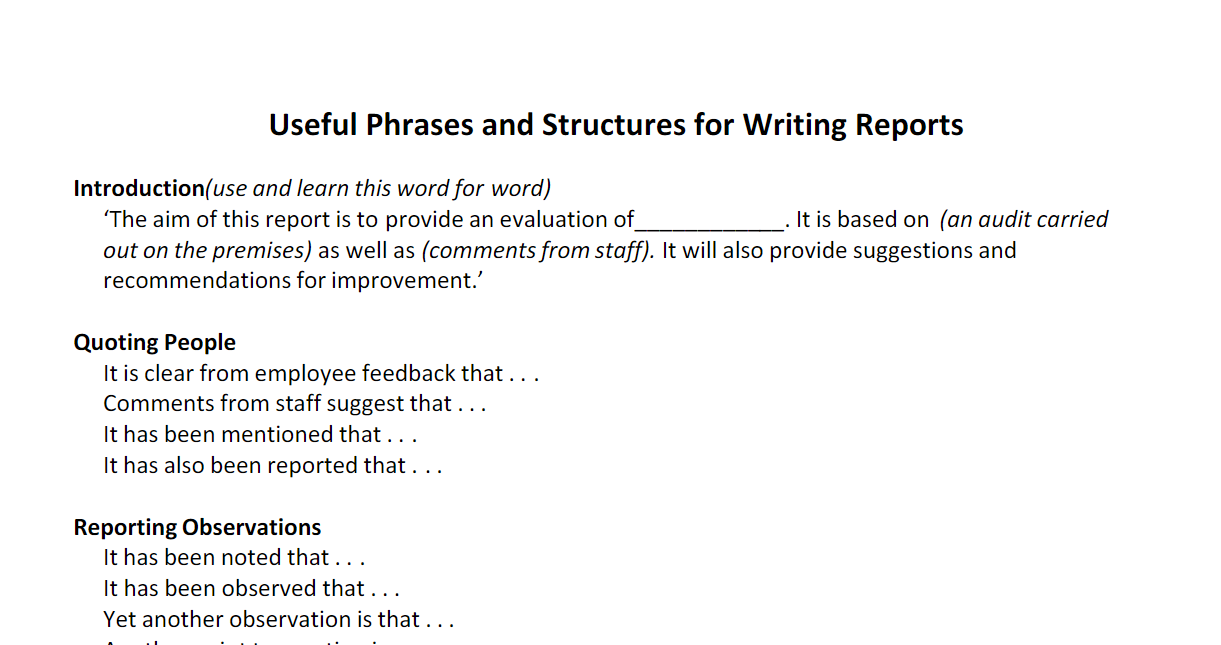 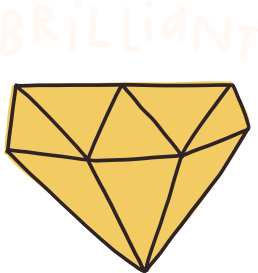 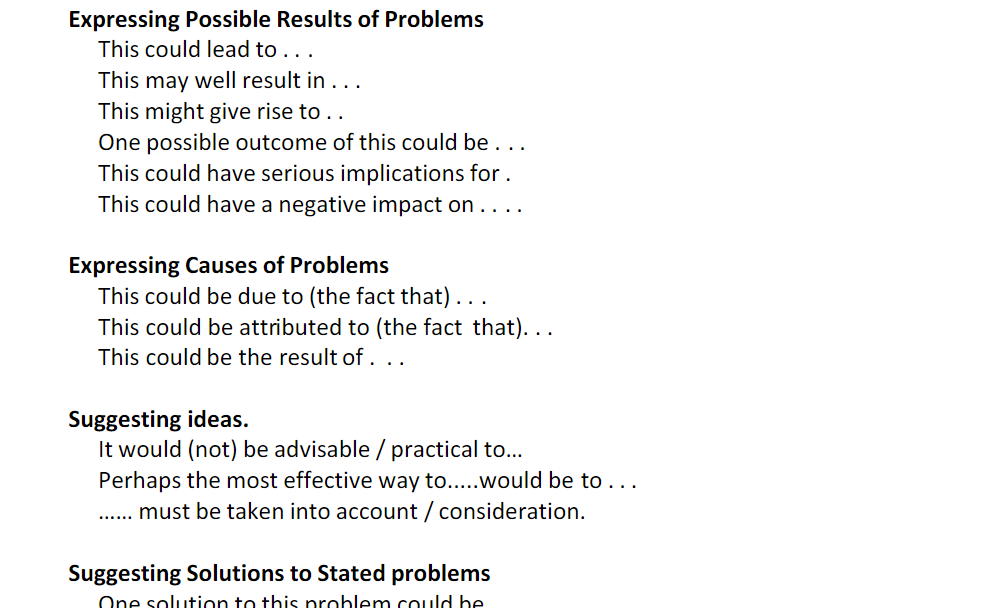 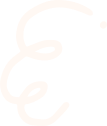 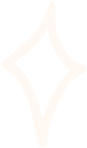 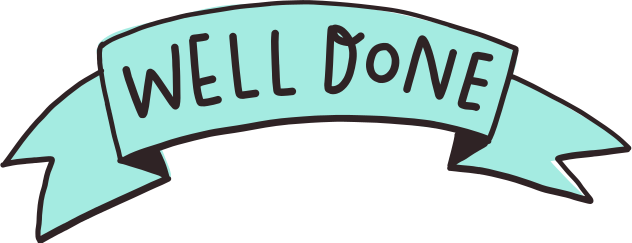 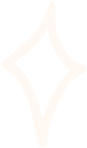 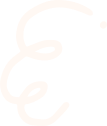 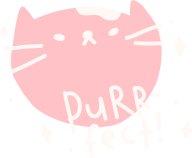 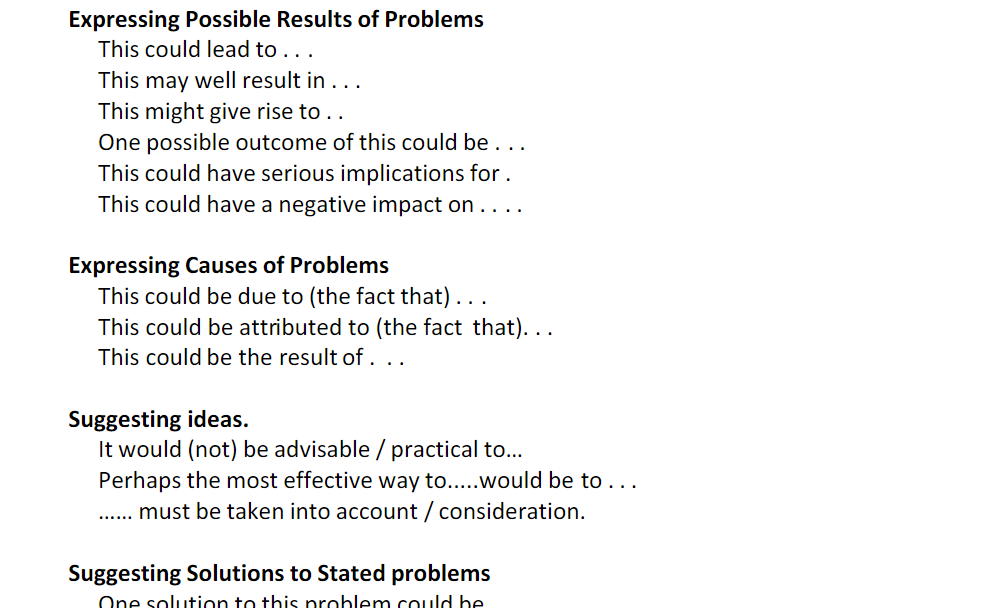 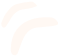 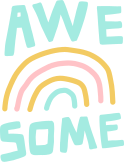 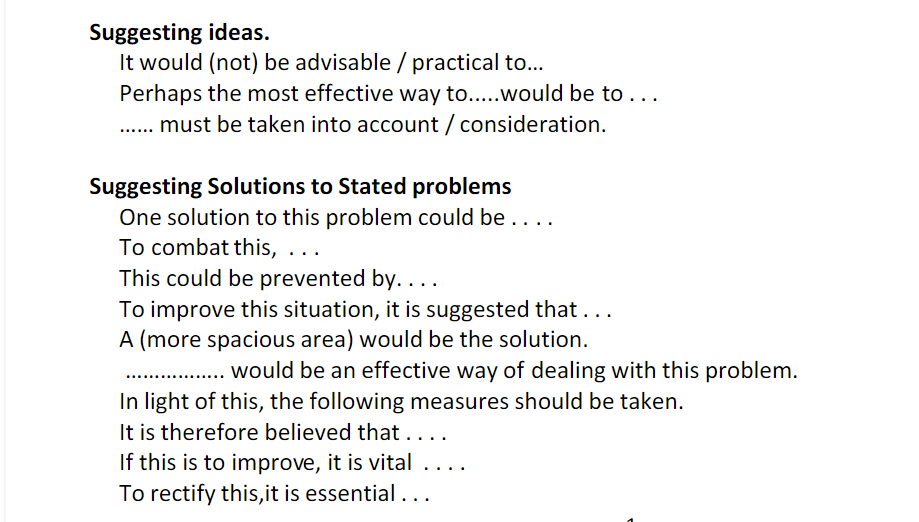 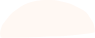 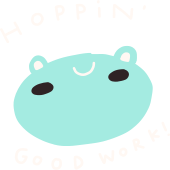 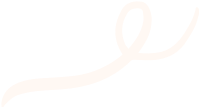 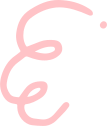 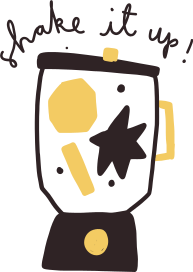 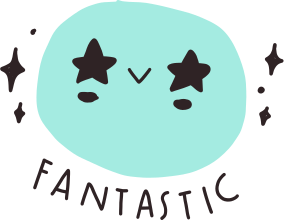 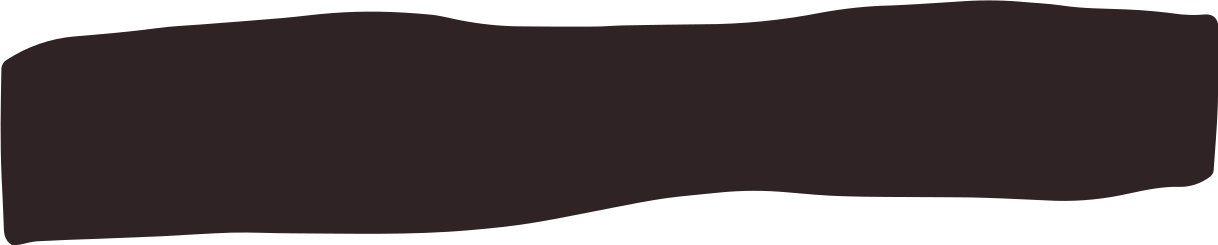 Activity Time
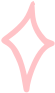 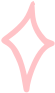 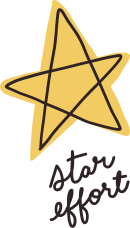 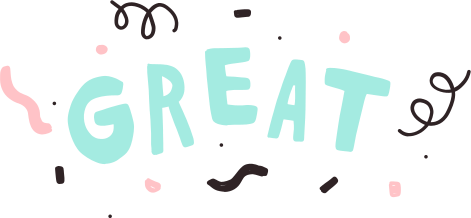 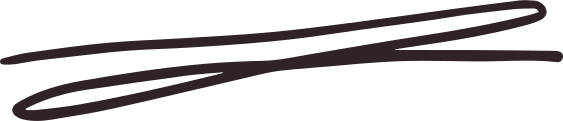